Understanding Nutrition
Class 2
Chapters 3 & 4
Eating toward Digestion
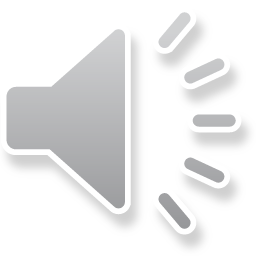 Copyright     Getty Images
Peristalsis
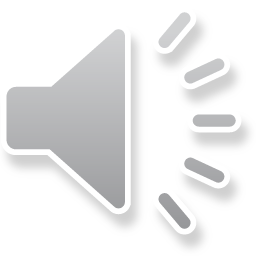 Copyright           Wadsworth Cengage Learning
AbsorptionSmall Intestine Villi  Cengage Learning 2013
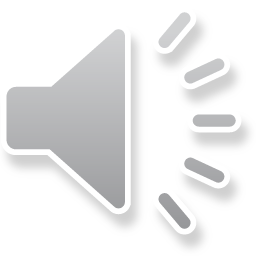 Circulatory- Vascular Systemcopyright   Wadsworth. Cengage Learning
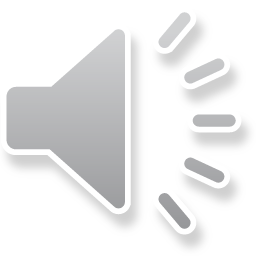 Digestive Processes
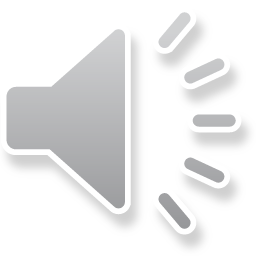 Lymph System

+ Gastrointestinal Bacteria –

 Hormones

Picture:  copyright  Google Images
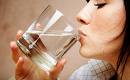 Nourishing Foods and Pleasant ConversationsCengage Learning 2013
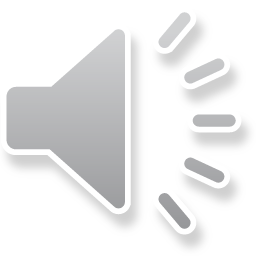 Glucose and Fructosecopyright:  Wadsworth-Cengage Learning
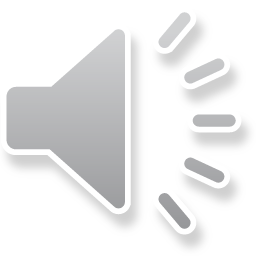 Hydrolosiscopyright:  Wadsworth-Cengage Learning
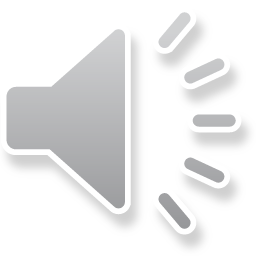 Complex Carbohydratescopyright:  Wadsworth-Cengage Learning
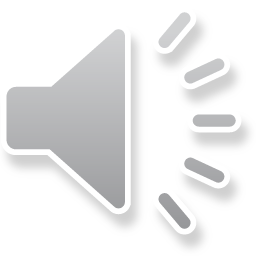 Energy Carbscopyright:  Wadsworth-Cengage Learning
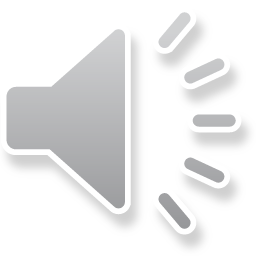 Carbohydratesleft picture copyright:  Wadsworth-Cengage Learning 2008     right pictures rights:  Google Images
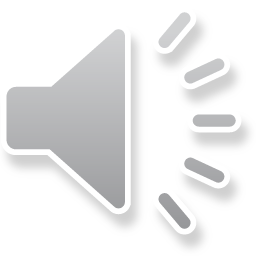 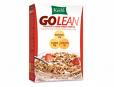 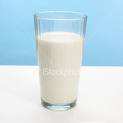 SugarsExcess Carbs            Healthful Carbscopyrights:  Wadsworth-Cengage Learning 2013
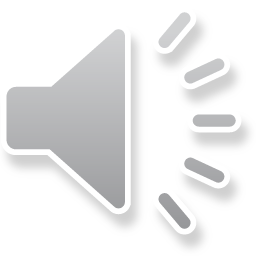 Alternative Sweetenerscopyright:  Wadsworth-Cengage Learning 2013
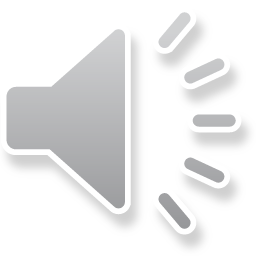 Carbohydrates and Nutrients in Some Foodscopyright:  Wadsworth-Cengage Learning 2013
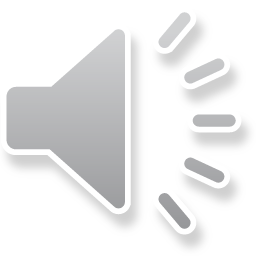 Fiber in Foodscopyright:  Wadsworth – Cengage Learning 2013
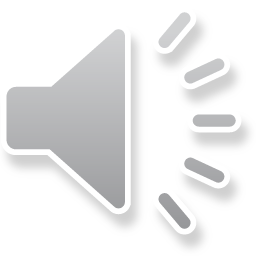 Good Fiber Choicescopyright:  Wadsworth-Cengage Learning 2013
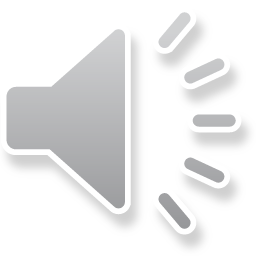 Other sugar Choicescopyright:  Google Images
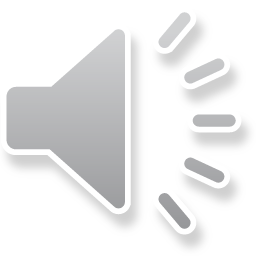 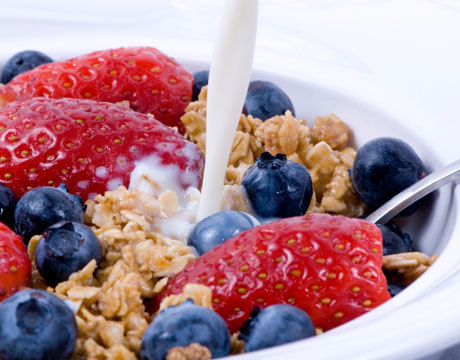 Sweeteners with some Nutrientscopyright:  Google Images
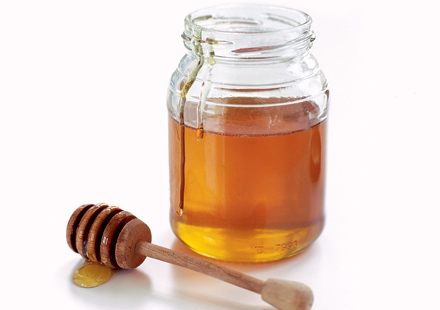 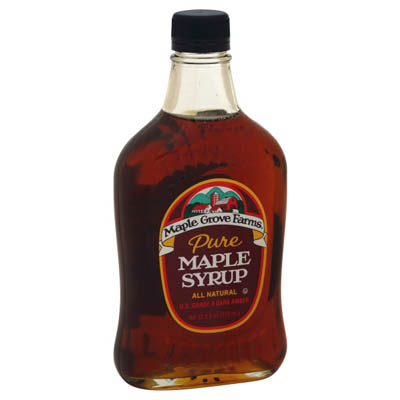 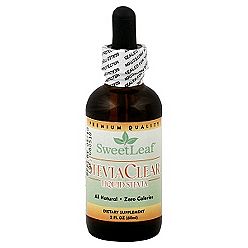 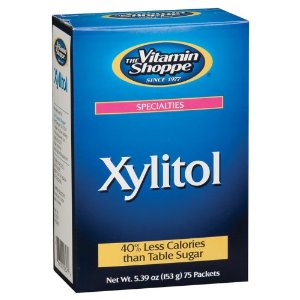 List of References
Whitney, E., Rolfes, S.,Understanding Nutrition 12th and 13th 
            editions, Wadsworth Cengage Learning US, 2008, 2013

Noble, R., MS, BA, Fundamentals of Nutrition, SCF Instructor,
            Spring 2014



      All Rights reserved:  R. Noble